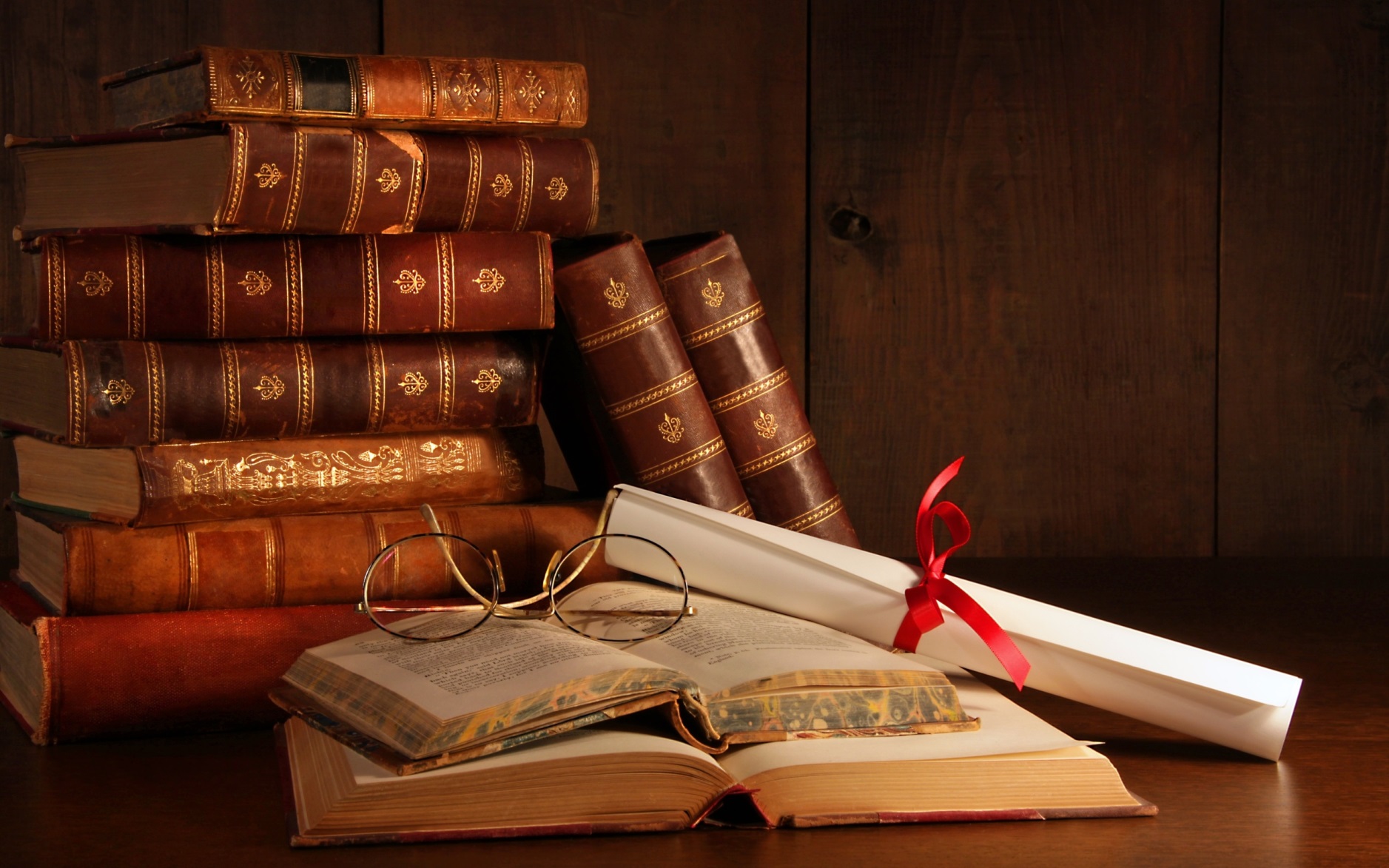 Бібліотека Переяслав-Хмельницької гімназії Переяслав-Хмельницької міської ради Київської області
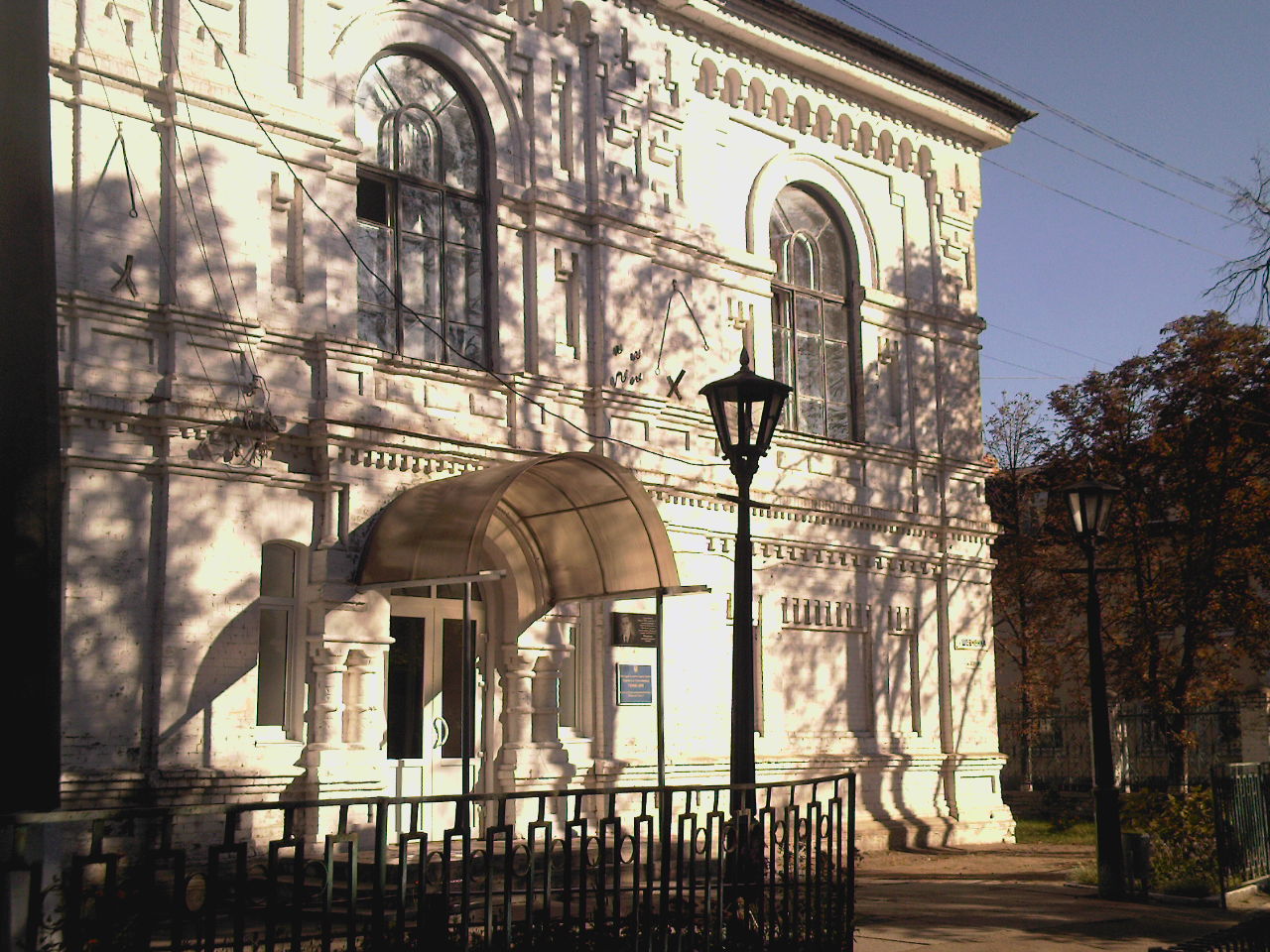 Переяслав-Хмельницька гімназія
Бібліотеки - це скарбниці всіх багатств людського духу.                                                                                                                                                                                        (Г. Лейбніц)
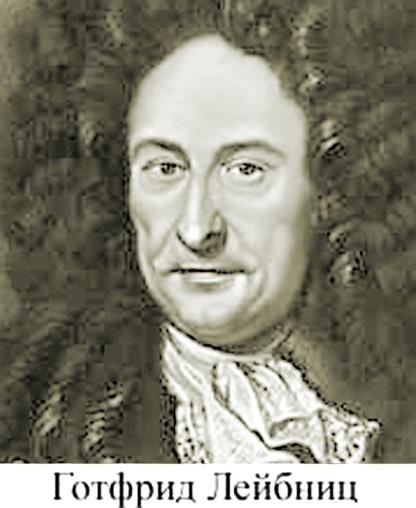 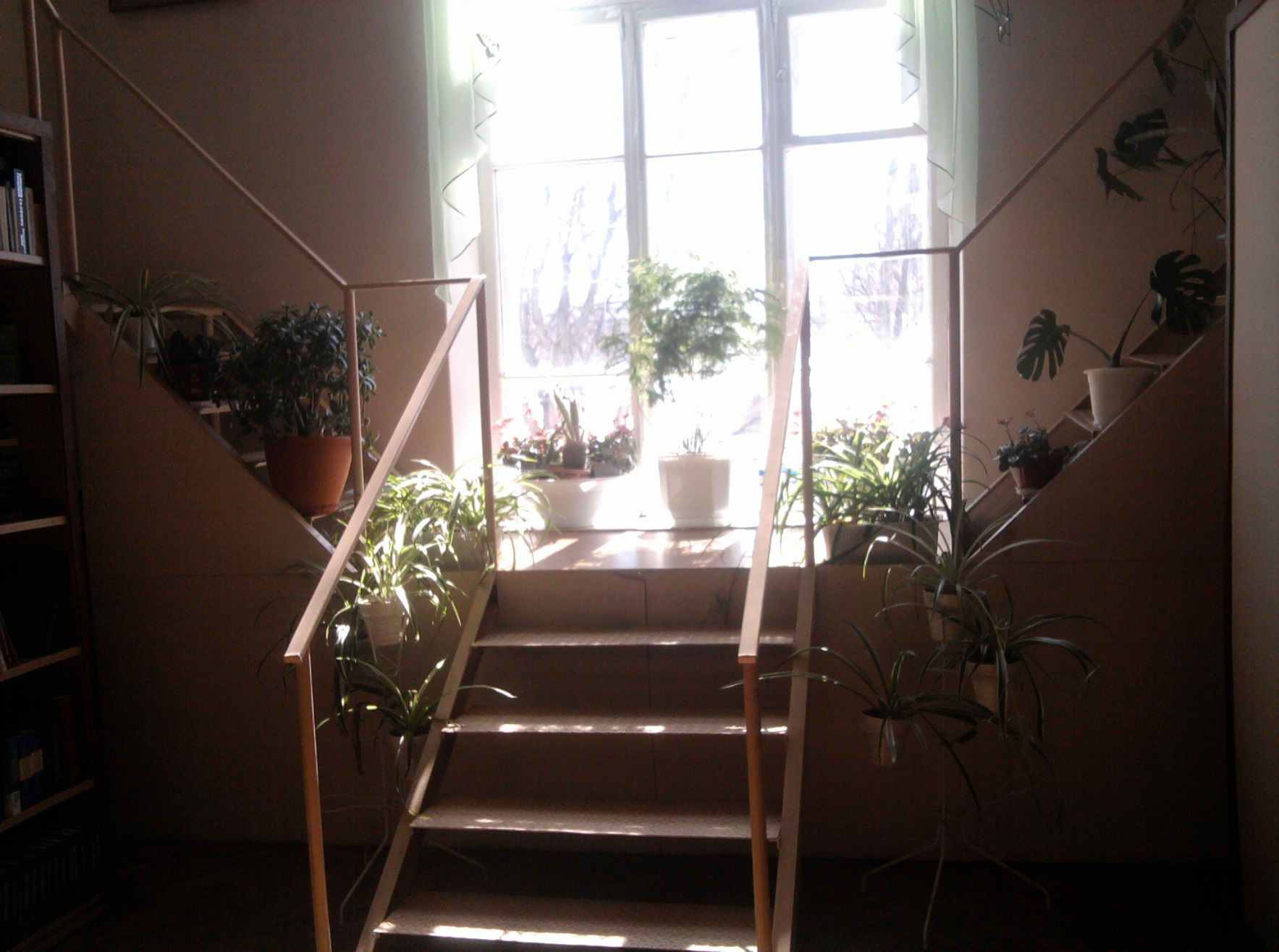 Сходинками
знань
Фонд художньої літератури – 11 114 примірників
Читальний залВиставка учнівських робіт декортивно-ужиткового мистецтва
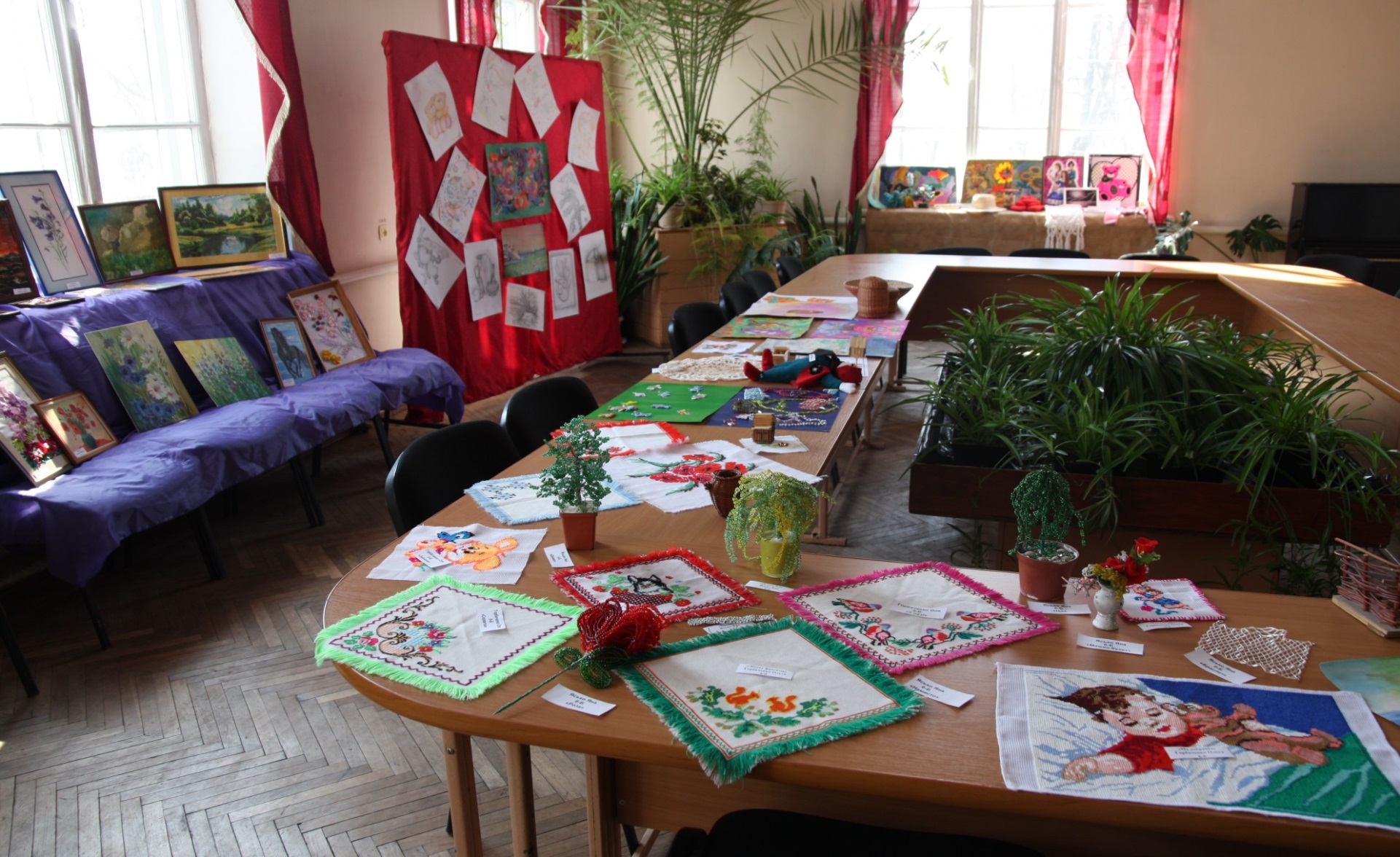 У читальному залі проходять учнівські конференції, засідання НТУ «Гранум».
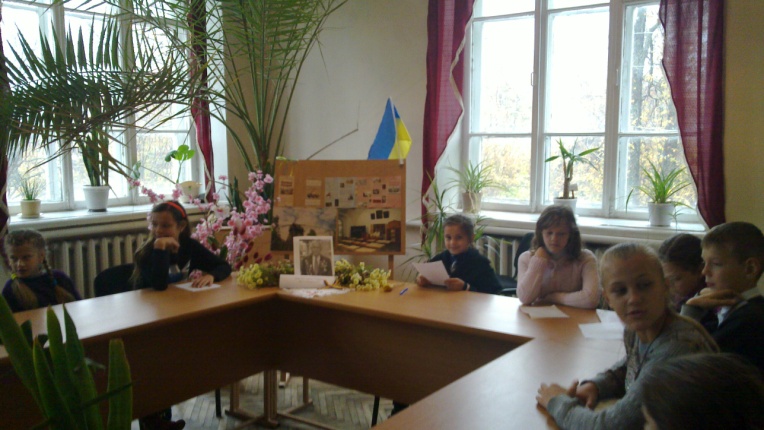 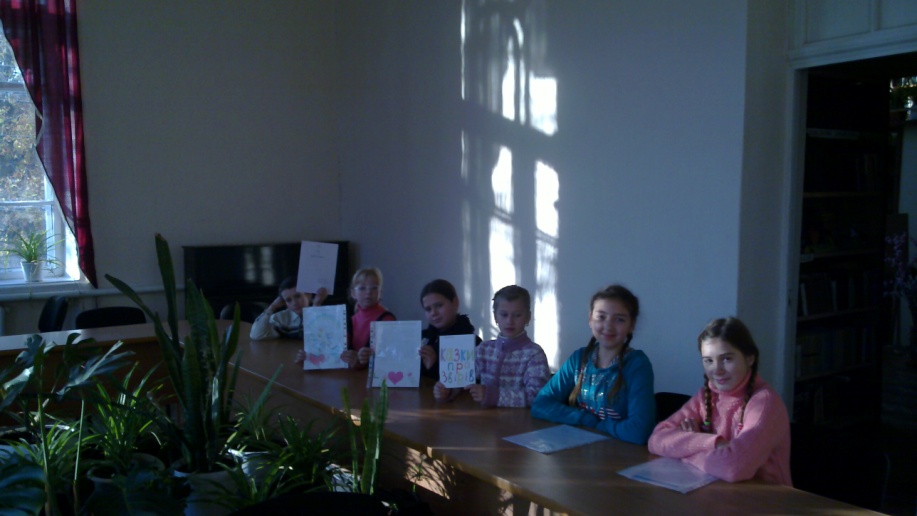 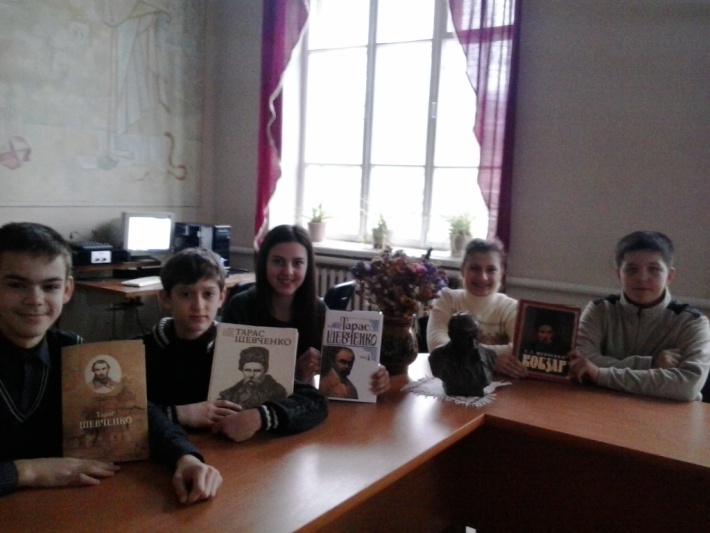 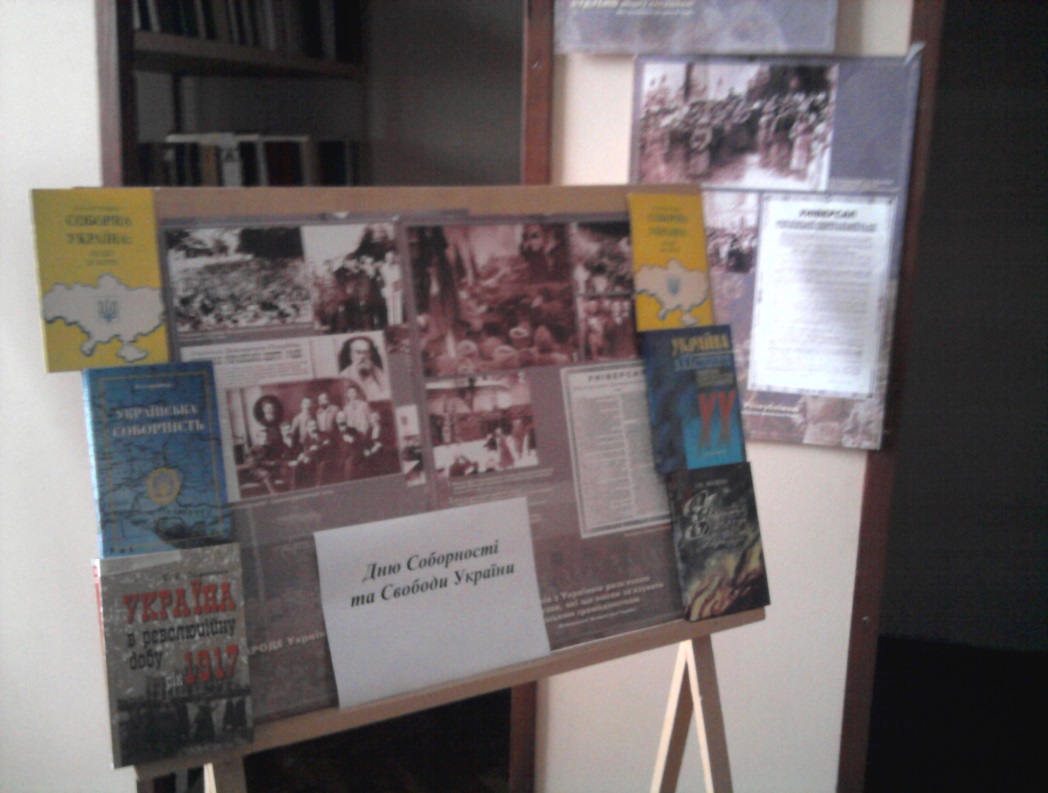 ВИСТАВКОВА ДІЯЛЬНІСТЬ БІБЛІОТЕКИ
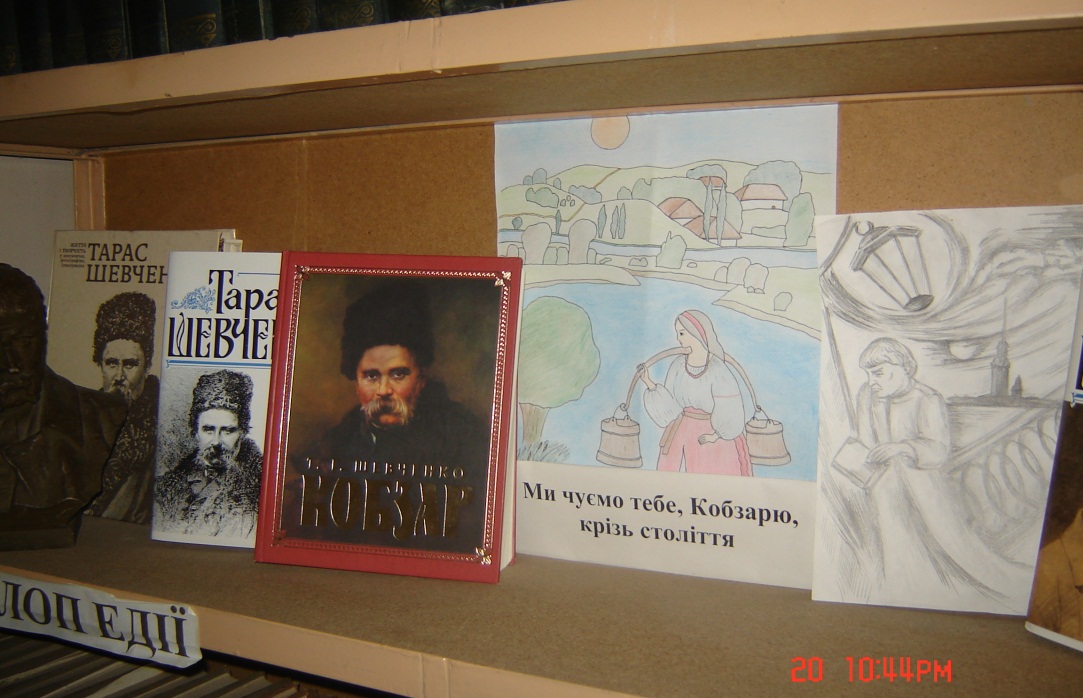 Виставкова література стає у нагоді під час проведення предметних тижнів.
Читачі гімназійної бібліотеки є постійними учасниками конкурсів, що проводить районна бібліотека.
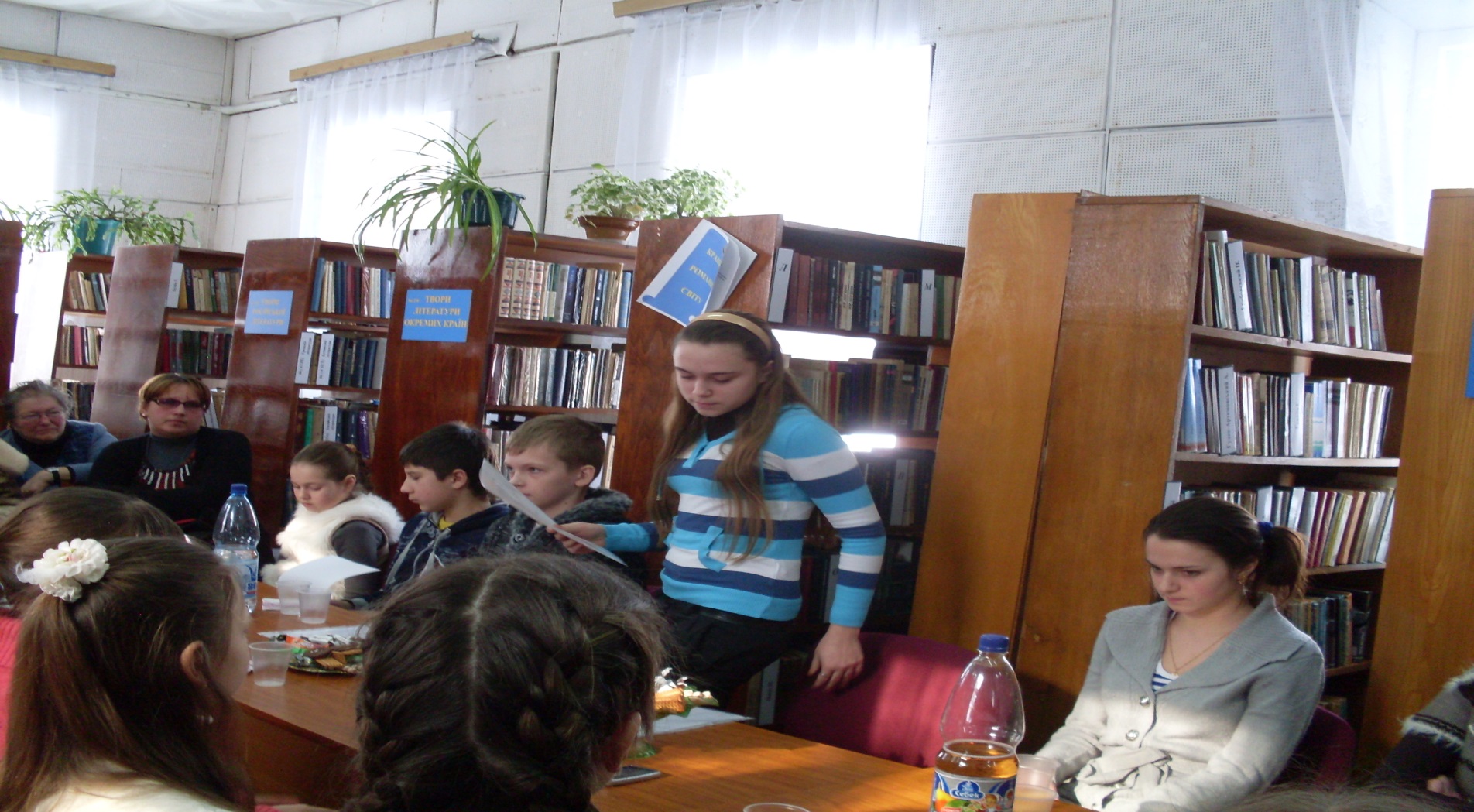 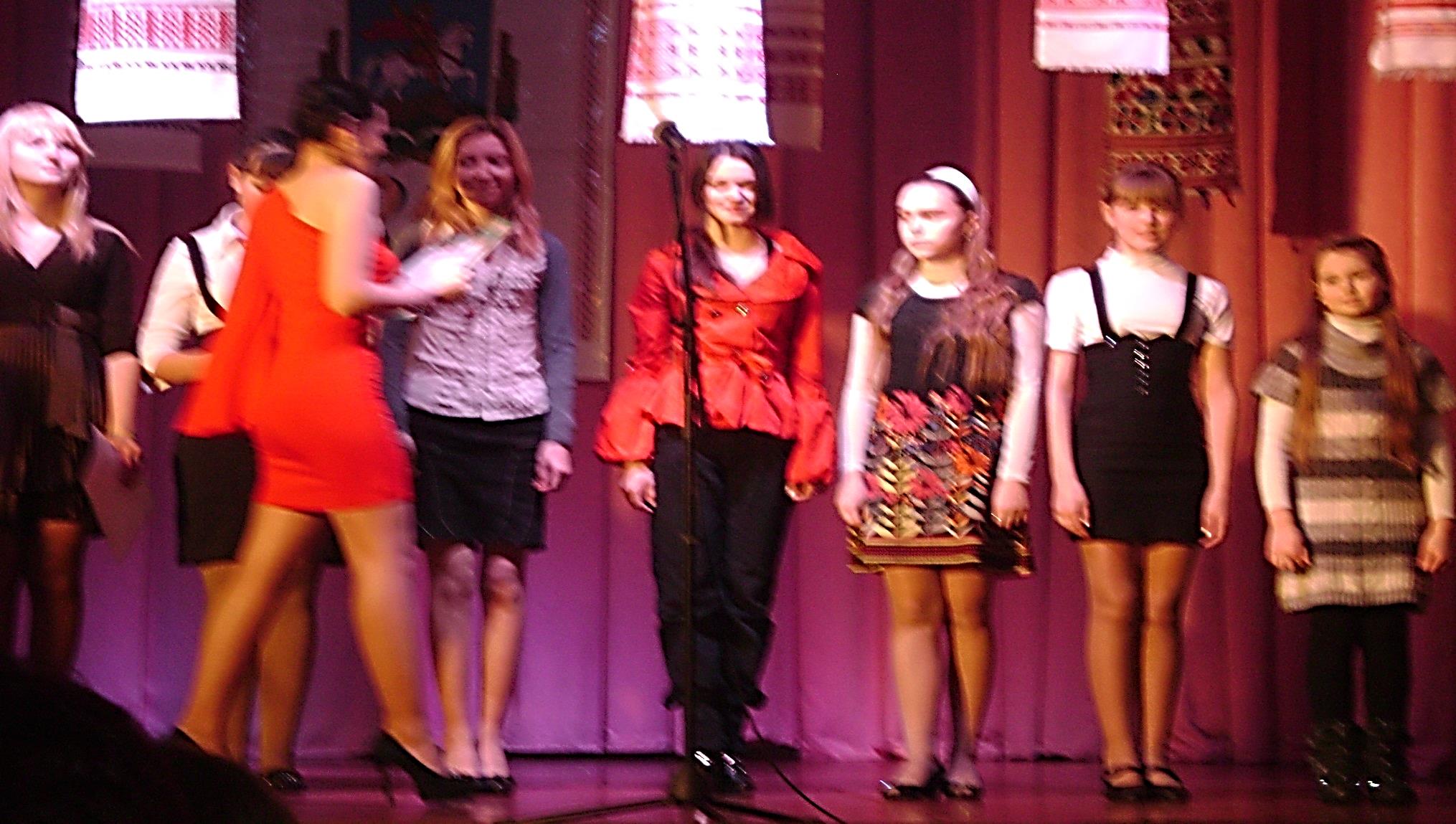 На сцені переможці районного конкурсу «Юні поети Переяславщини»
У бібліотеці часто проходять години спілкування
Я віночок заплетуУ читальний зал спішуТам чекає на мене Мудрість, тиша, і безліч книг…Там терпляче ждуть герої І бешкетник навіть стих.
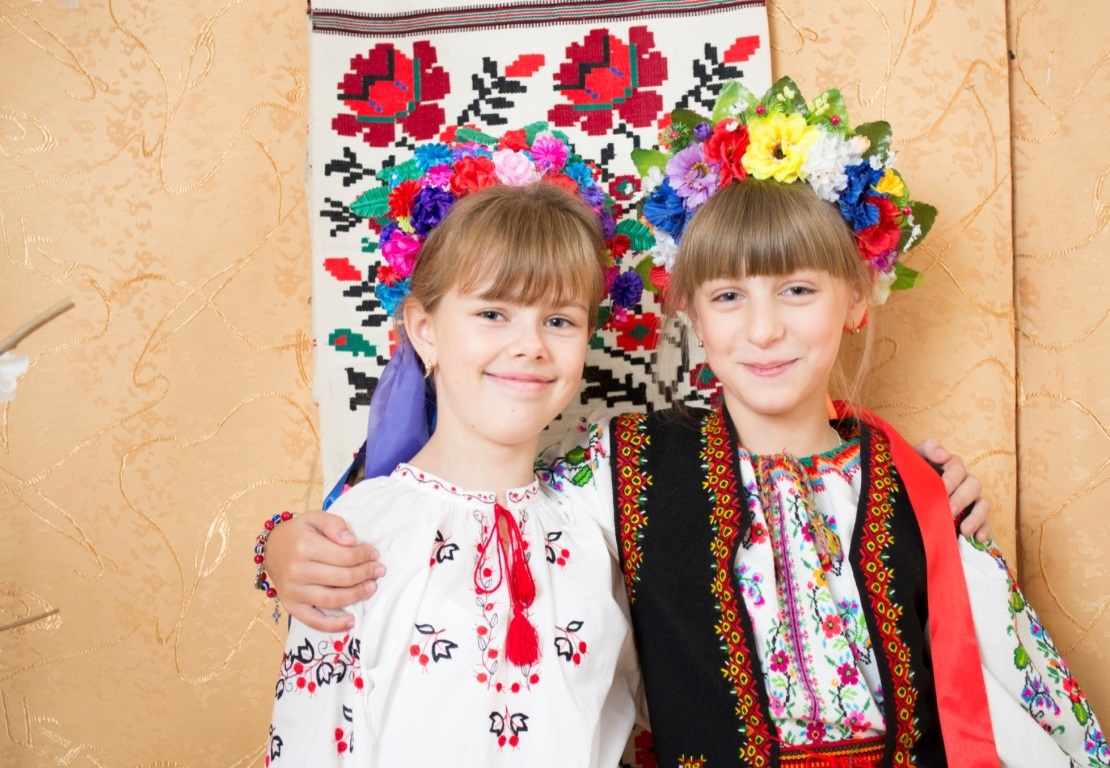 Автор: Н.Степаненкоучениця 10 класу
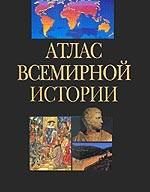 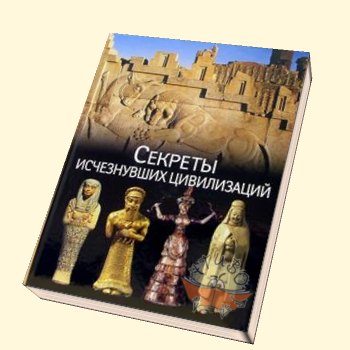 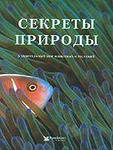 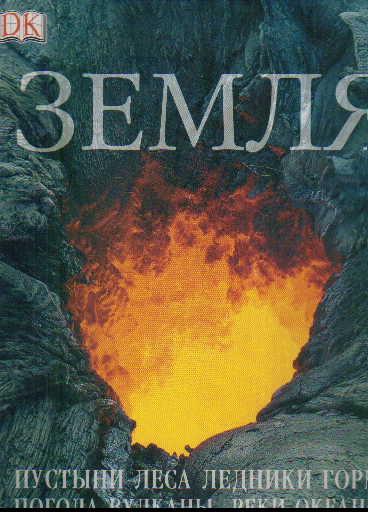 Постійно поповнюється фонд бібліотеки сучасними, ексклюзивними виданнями.
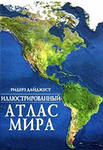 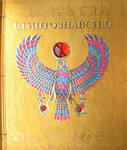 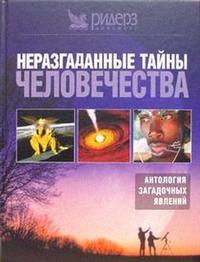 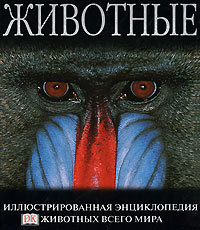 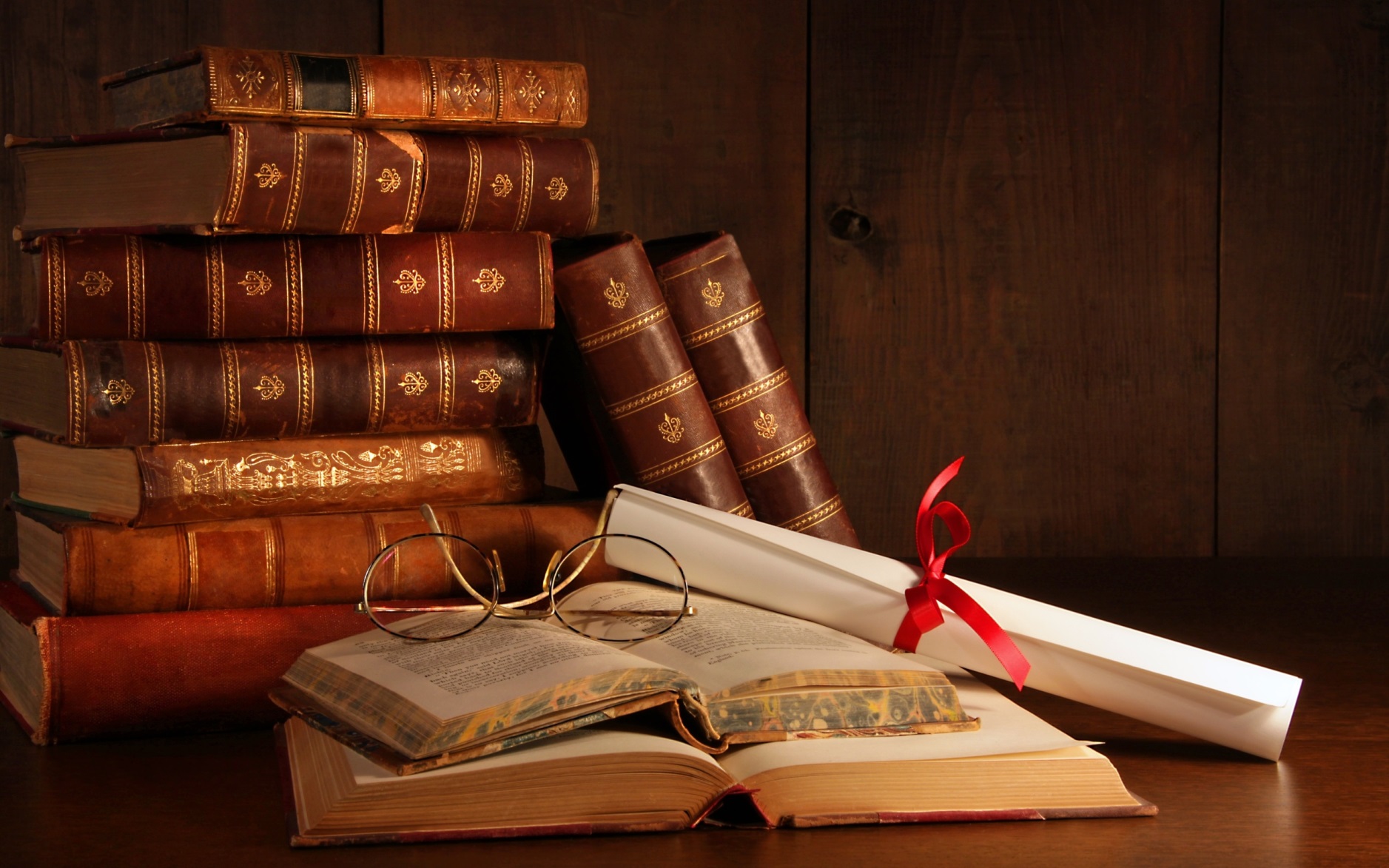 Переяслав-Хмельницька бібліотека
Матеріали підготувала Ємець Н.М.зав. бібліотекою Переяслав-Хмельницької гімназії